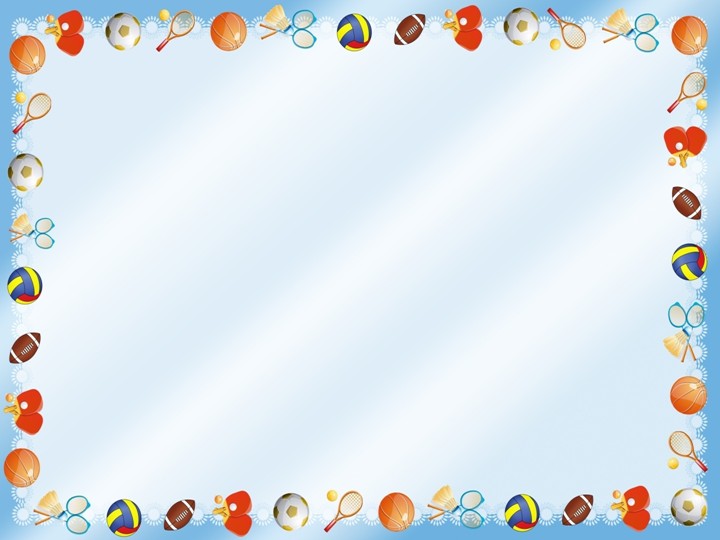 Физическое развитие детей в различных видах деятельности
МБДОУ «Колыванский детский сад «Радуга» 
Инструктор по физической культуре 
Балашова Т.В.
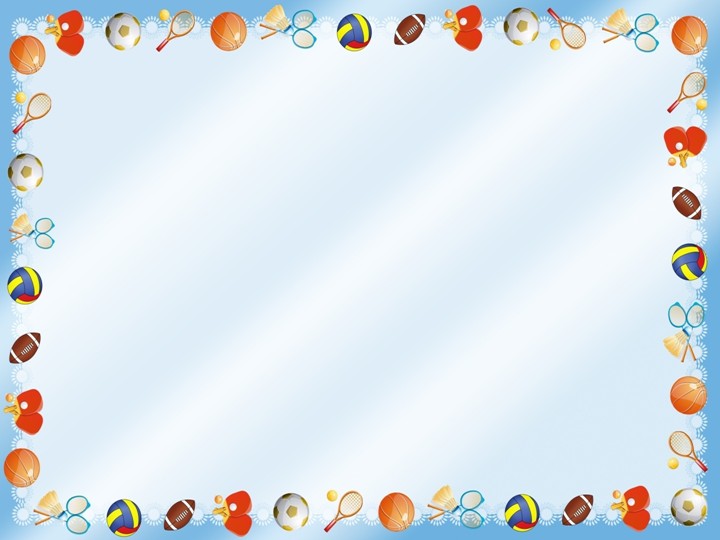 Физическое развитие –это процесс формирования и последующего изменения естественных форм и функций организма ребенка и основанных на них физических качеств.
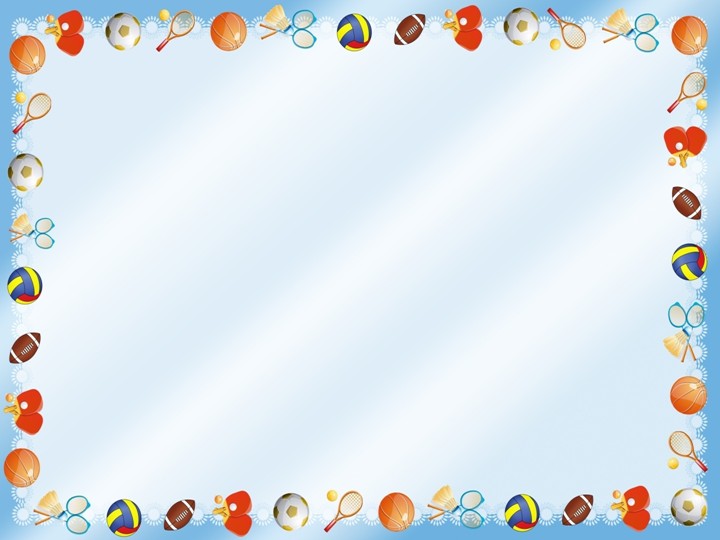 Задачи ДОУ по физическому развитию детей
- охрана и укрепление здоровья детей
- формирование жизненно необходимых двигательных умений и навыков
- сохранение и укрепление физического и психического здоровья детей
- воспитание культурно-гигиенических навыков
- формирование начальных представлений о здоровом образе жизни
- развитие физических качеств (скоростных, силовых, гибкости, выносливости и координации)
- накопление и обогащение двигательного опыта
- формирование потребности в двигательной активности и физическом совершенствовании
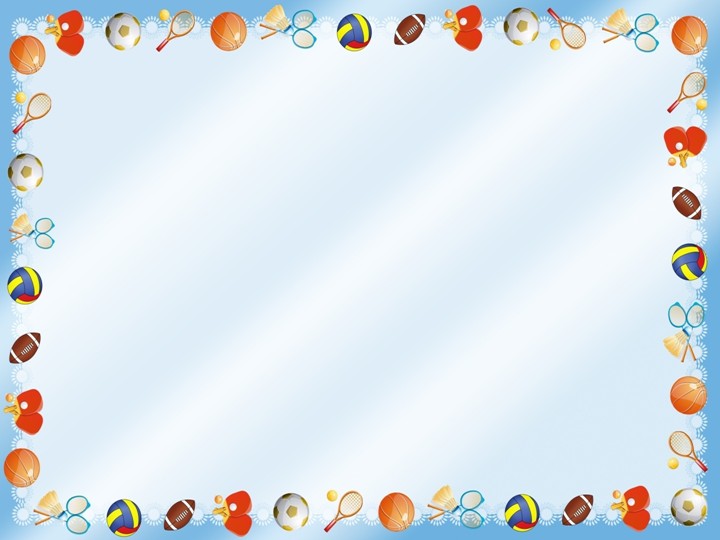 Направления работы:

- создание условий для физического развития и снижения заболеваемости детей

- повышение педагогического мастерства и деловой квалификации воспитателей детского сада

- комплексное решение физкультурно-оздоровительных задач в контакте с медицинскими работниками

- воспитание здорового ребёнка совместными усилиями детского сада и семьи
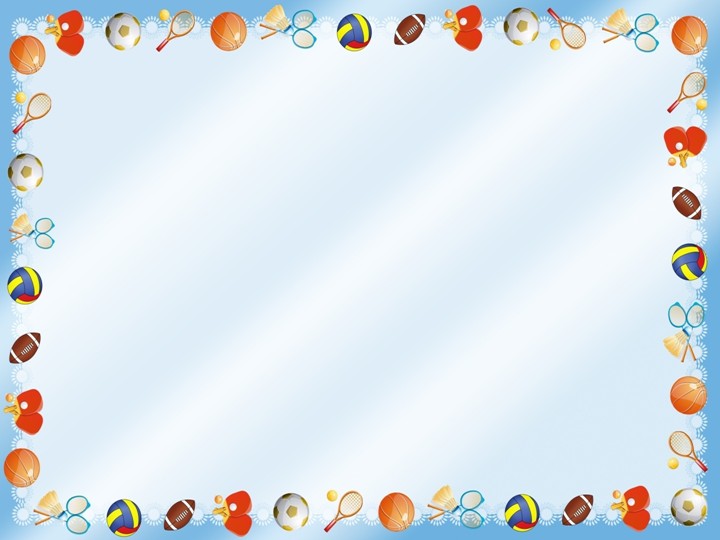 Система физкультурно- оздоровительной работы
Диагностика физического развития и уровня здоровья воспитанников ДОУ. Медосмотр детей специалистами.
Организация и обеспечение выполнения режима дня в ДОУ.
Создание условий для физического развития детей.
Организация системы двигательной активности детей в ДОУ.
Организация системы профилактически- оздоровительных мероприятий в ДОУ.
Организация системы рационального питания.
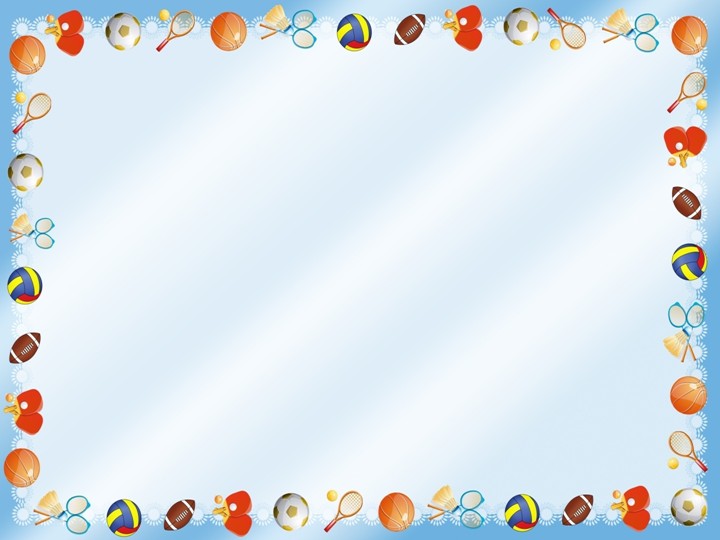 Принципы физического развития
дидактические
специальные
гигиенические
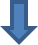 Систематичности и последовательности;
Развивающего обучения;
Доступности;
Учета двигательных и возрастных особенностей;
Сознательности и активности ребёнка в освоении знаний;
Наглядности;
Непрерывности;
Последовательности наращивания тренерующих воздействий;
Цикличности;
Сбалансированности нагрузок;
Рациональности чередования деятельности и отдыха;
Возрастной адекватности;
Оздоровительной напрвленности;
Осуществление лично- ориентированного обучения и воспитания;
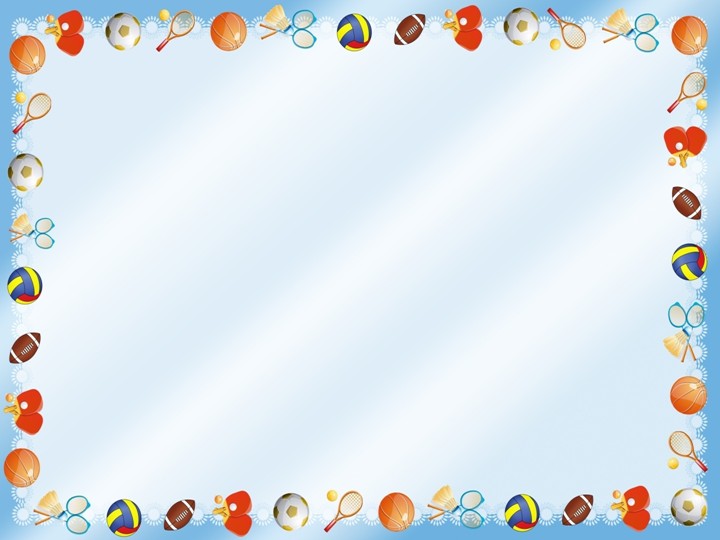 Методы физического развития
Наглядно - слуховой - использование музыки;
Словесный - команды, объяснения, вопросы, указания, образные сюжетные рассказы;
Наглядный - показ упражнений, использование пособий, имитации, зрительные ориентиры;
 Практический - повторение упражнений, проведение в игровой и соревновательной форме;
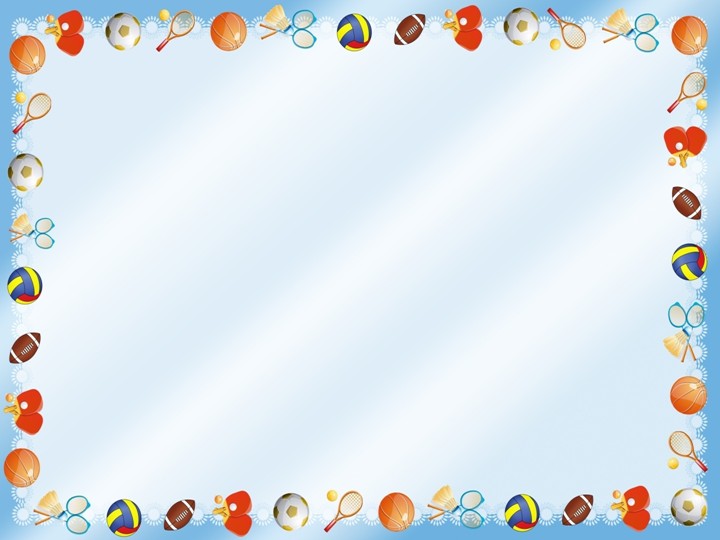 Формы физического развития

Утренняя гимнастика
Совместная физкультурная деятельность педагога с детьми
Пальчиковая гимнастика
Зрительная и дыхательная гимнастика
Физкультминутка
Ходьба по массажным дорожкам
Спортивные досуги и развлечения
Бодрящая гимнастика
Подвижные игры
Физкультурные упражнения на прогулке
Кружки, секции
Музыкальные занятия
Самостоятельная двигательно- игровая деятельность детей
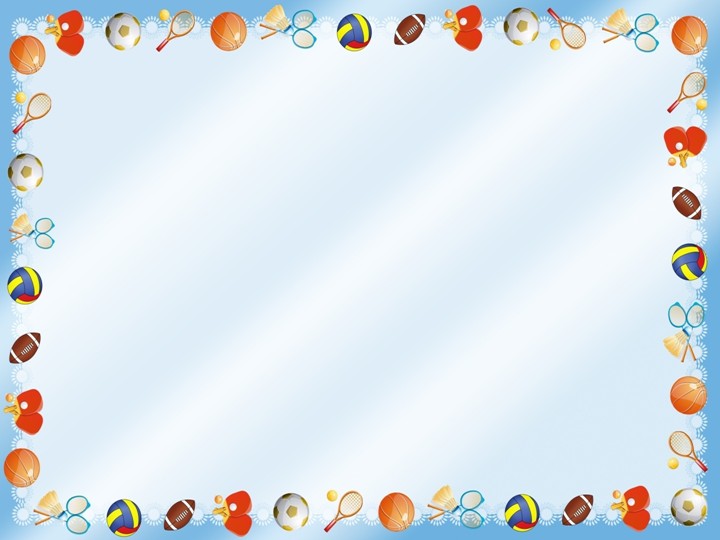 Спасибо
за
внимание!